Marks Across Time: Explaining Punctuation and Its (Historical) Function
Learning Objectives
Develop a functional understanding of punctuation 
Understand why punctuation was invented and how it has developed over time
Identify levels of punctuation for modern punctuation marks
Understand and explain conventions for using semicolons, colons, and dashes
Evaluate sentences for conventional punctuation usage
Why Punctuation Is A Good Idea
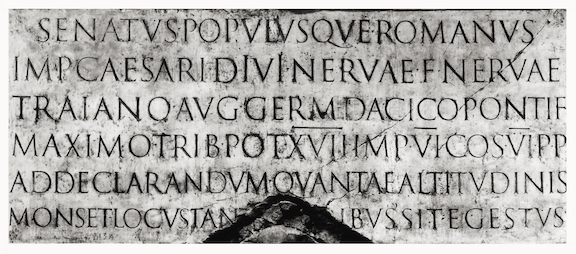 Ancient Roman inscription on Trajan’s Column, c. 113 C.E.
Note: from J. Arboghast, 2006, Photo of the inscription on Trajan’s Column, Wikimedia Commons (https://upload.wikimedia.org/wikipedia/en/2/21/Trajan_inscription_duotone.jpg). In the public domain.
Ancient Punctuation
Punctuation began as marks that readers added to texts to make sense of them (Parkes, 1992).
“The word space was a late arrival, appearing only when monks in medieval England and Ireland began splitting apart unfamiliar Latin texts to make them easier to read” (Houston, 2013).
“Aristophanes of the great Library at Alexandria [257-180 B.C.E.] described a series of middle (⋅), low (.) and high points (˙) denoting short, medium and long pauses” (Houston, 2013).
Levels of Ancient Punctuation
Nordquist (2020) explains that punctuation marks were named after the sections they divided:
longest = period (Aristotle: "a portion of a speech that has in itself a beginning and an end”)
middle = colon ("limb," "strophe," or "clause”)
shortest = comma ("that which is cut off")
Medieval Punctuation
Punctuation developed in the Middle Ages to include a wider range of marks.
Gospel of Mark (8:27-29) from a 13th-century English Bible
Note: from The Bibliotecha Philadelphensis Project, 2018, Biblia, BiblioPhilly(https://bibliophilly.library.upenn.edu/viewer.php?id=9#page/754/mode/2up). In the public domain.
Translation with medieval punctuation:
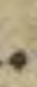 And Jesus and his disciples entered into the villages of Caesarea Philippi
and on the way he asked his disci-
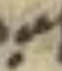 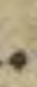 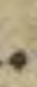 ples, saying
Who do people say I am
They responded to him saying
Some [say] John the Baptist
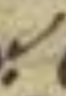 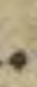 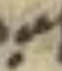 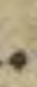 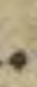 some Elijah
some truly
like one of the prophets
Then he said to them
You truly who do you say I am
How is the medieval punctuation different from modern conventions?
Shifting Units of Meaning
The kinds of units separated by punctuation changed over time (Nordquist, 2020). 
In the Middle Ages, punctuation often marked units of thought or logical steps. 
In the Renaissance, punctuation marked parts of an argument, or rhetorical units. 
Today, we use punctuation to mark units of sentence structure or syntax, that is, grammatical units.
Hierarchy of Punctuation
The Test
Helps identify clauses, use semicolons and colons, and avoid comma splices and fused sentences (a.k.a. run-ons)
Does a group of words have a subject and a verb?
Does it make sense by itself?
If a group of words passes the test, it is an independent clause.
Try it out: does each group of words pass the test? Why or why not?
Cheese is often underrated
To get a better grade
Monkeys sliding down the banister
Although they make good arguments
Semicolons ;
Semicolons go between two groups of words that each pass the test:
I am not bound my mere facts; I make the world the way I want to see it.
My dog seems to bark at anything used to clean the floor; however, the vacuum is her archnemesis.
Shows that ideas are related.
vs. a period, which finished one idea and starts another without indicating any relationship between the two
Often what writers intend to use when they create comma splices.
= using a comma to separate groups of words that have a subject and a verb and make sense by themselves
Testing for Semicolons
Use the test to determine whether the following semicolons are used correctly.
Does a group of words have a subject and a verb?
Does it make sense by itself?
Ancient Greeks and Romans considered themselves to be at the center of civilization; those who lived farther from the Mediterranean were barbarians or even monsters.
Belief in the so-called “monstrous races” lingered for centuries; appearing even on maps from the 1600s.
As fantasy emerged as a literary genre; authors continue to populate imagined worlds with monstrous people.
Colons :
Sometimes confused with semicolons (;)
Mean “namely,” “specifically”
Point from the first group of words to the second
Only the first group of words separated by a colon has to pass the test.
The second does not need to express a complete thought.
We will need to pack the following: hot chocolate mix, extra weed trimmer cord, and permanent markers.
The reason for her reaction is clear: she didn’t like me.
Doesn’t go between words that belong together to complete their meaning, such as a verb or a preposition and its objects
The only areas left to clean are: the kitchen, the stairs, and the study.
Dashes —
Sometimes confused with hyphens (-)
Indicate abrupt breaks in thought; can also mean “namely,” “specifically”
None of the words around a dash need to pass the test, but they may.
NPCs in this video game talk for ages—way too much exposition 
Every year at this time mallard ducks—the cute little things—occupy the park.
Your Metaphor Here!
Create a metaphor or a simile to explain the function of each punctuation mark to a writer.
A period is (like) a …
A semicolon is (like) a …
A colon is (like) a …
A dash is (like) a …
A comma is (like) a …
Final Reflection
Takeaways
Punctuation was developed to help readers navigate texts.
Punctuation has marked different kinds of meaning in a hierarchy of larger and smaller units.
A key test for punctuation is whether the word groups that it separates have a subject and a verb and express a complete thought. 
Understanding how punctuation functions can help us explain it to writers through the use of metaphors.
What is something you understand now that you didn’t before?
How might you apply what you’ve learned in a writing consultation?
References
Arbogast, J. (2006). Photo of the inscription on Trajan’s Column. [Photograph] Wikimedia Commons. https://upload.wikimedia.org/wikipedia/en/2/21/Trajan_inscription_duotone.jpg
The Bibliotecha Philadelphensis Project. (2018). Biblia. [Photograph] BiblioPhilly.https://bibliophilly.library.upenn.edu/viewer.php?id=9#page/754/mode/2up
Houston, K. (2013). Maximal meaning in minimal space: The history of punctuation. Shady Characters. https://shadycharacters.co.uk/2013/04/hiatus-article/
Nordquist, R. (2020). An introduction to punctuation. ThoughtCo. https://www.thoughtco.com/punctuation-definition-1691702
Parkes, M. (1992). Pause and effect: An introduction to the history of punctuation in the West. Routledge.